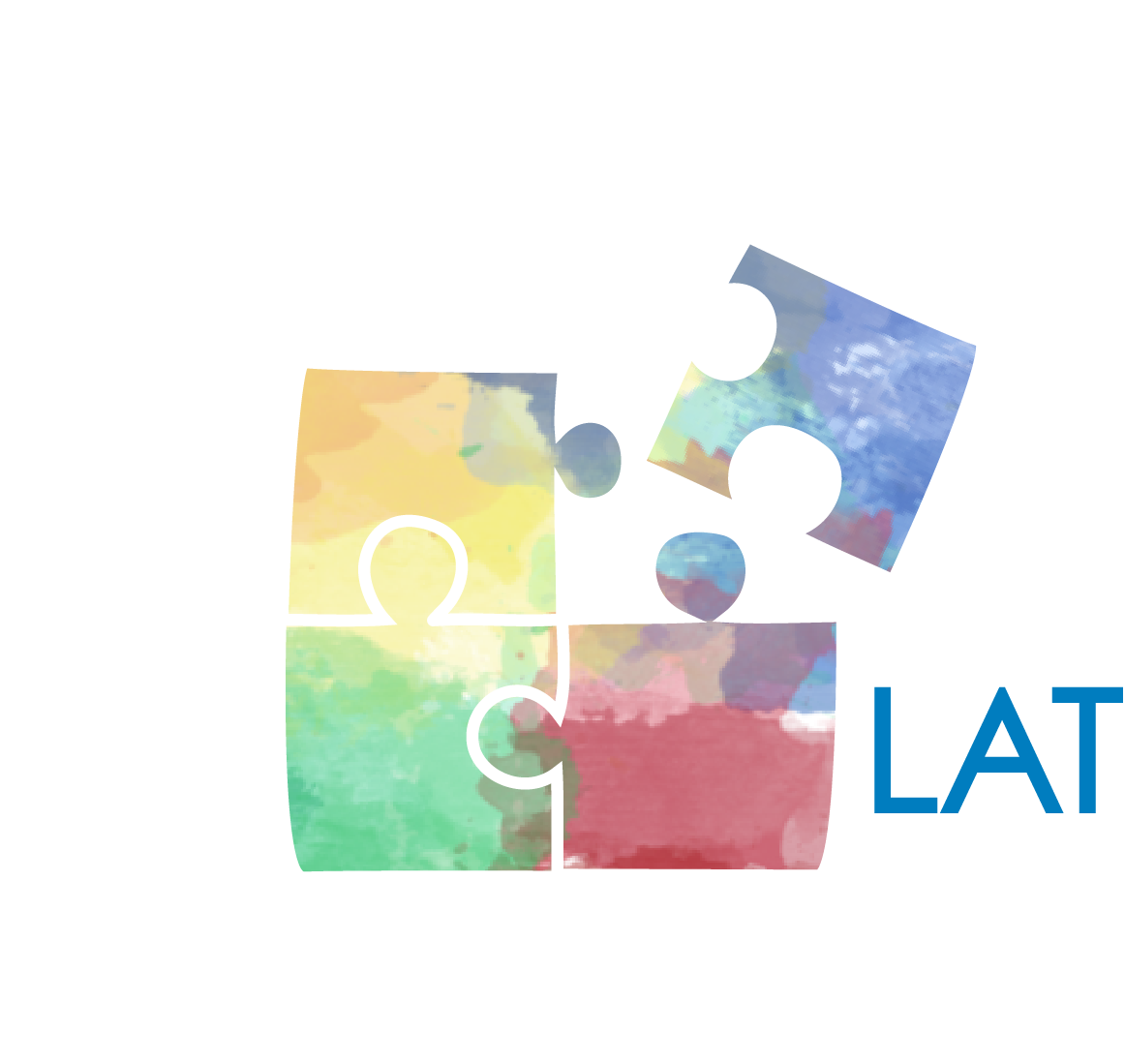 Instructional Planning with Learning Activity Types
Mark Hofer & Judi Harris
College of William & Mary
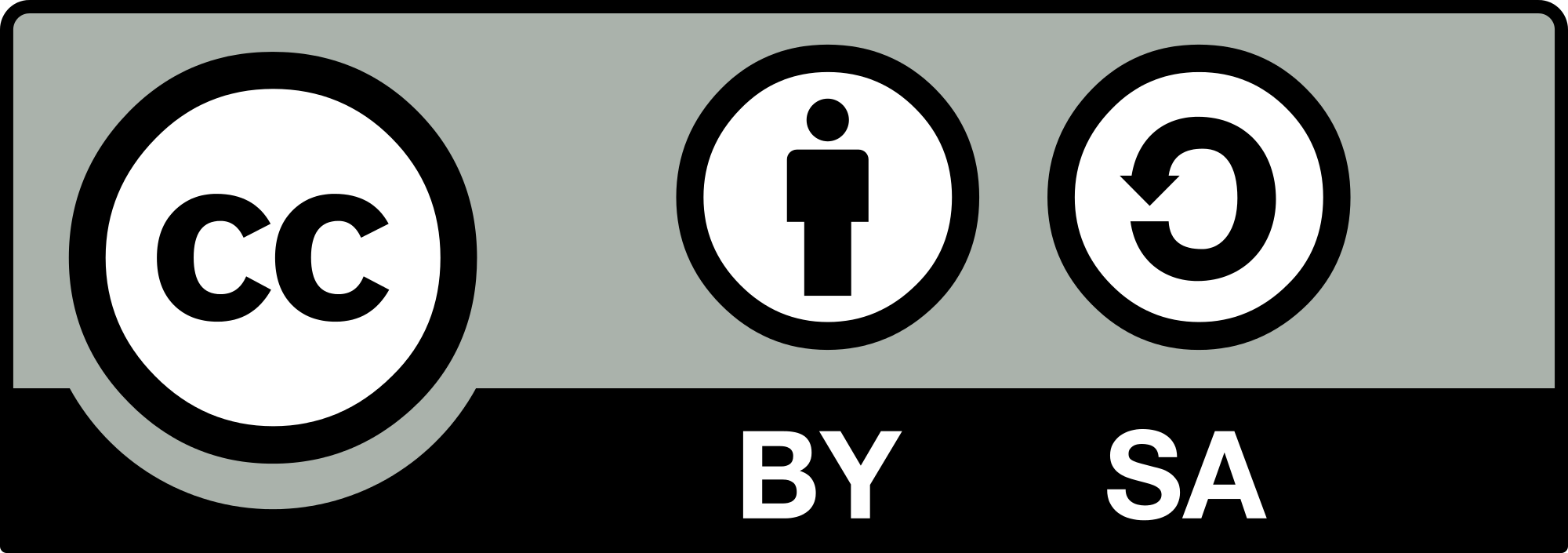 Instructional Planning with Learning Activity Types
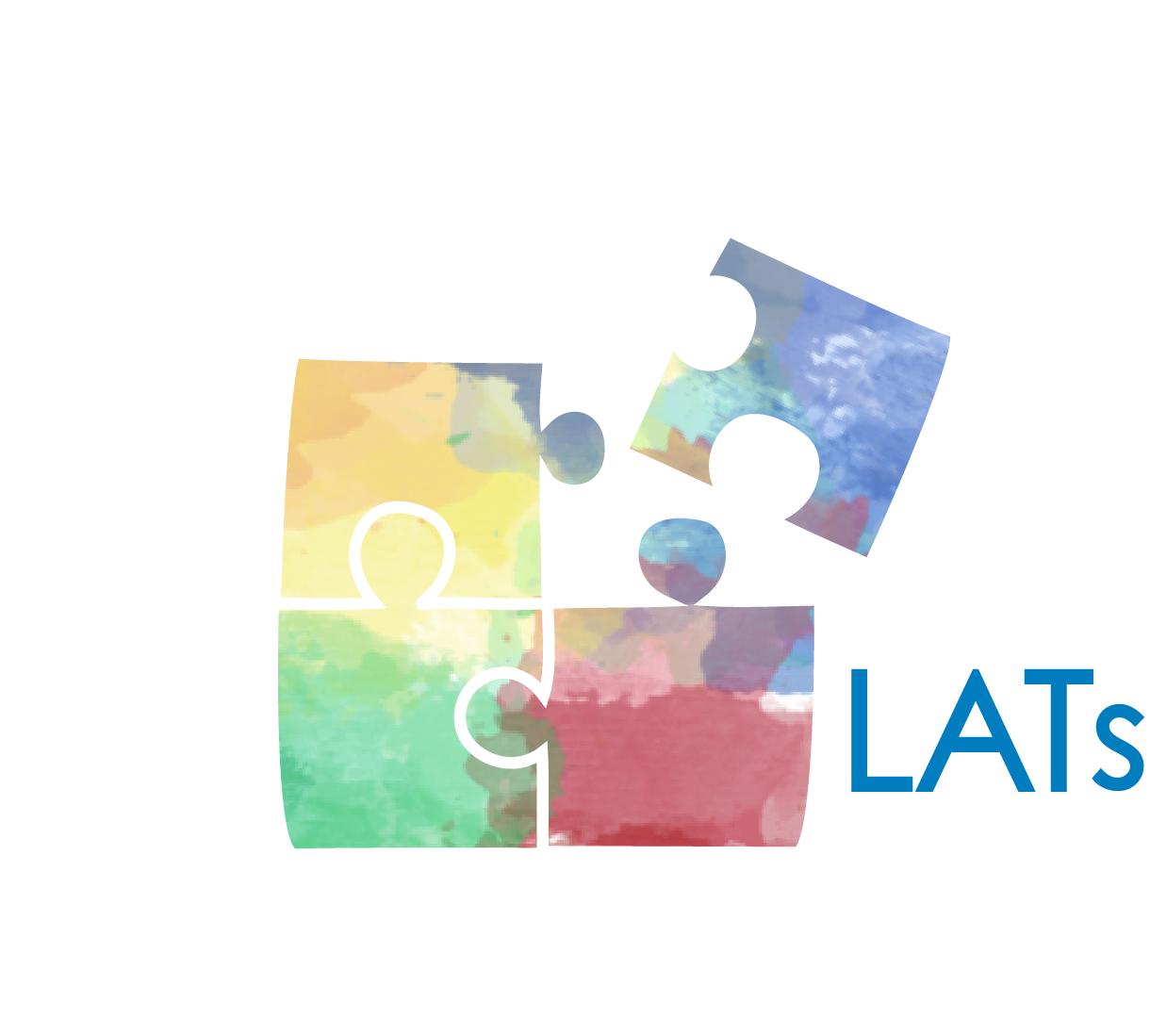 Module 5
Practice Using the Taxonomies
In this module, you will…
Become more familiar with using the taxonomies by modifying existing lessons.
Lesson Exploration Guide
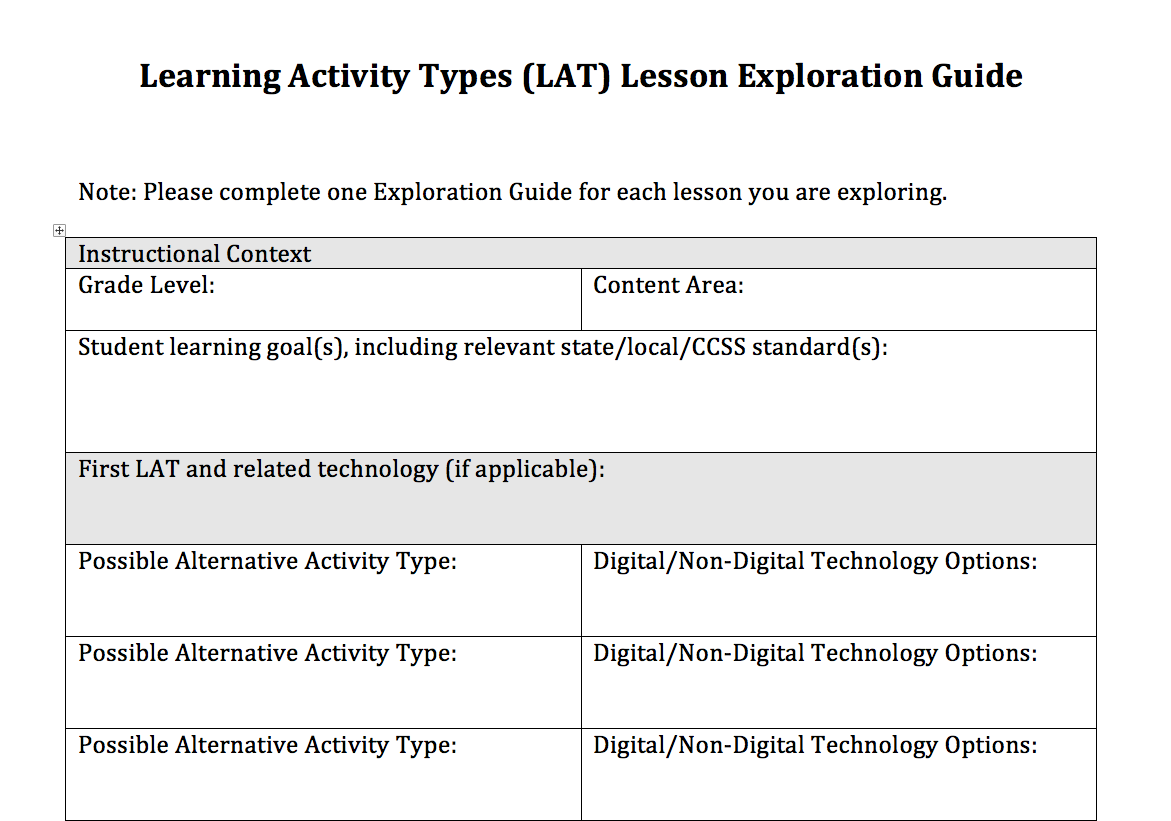 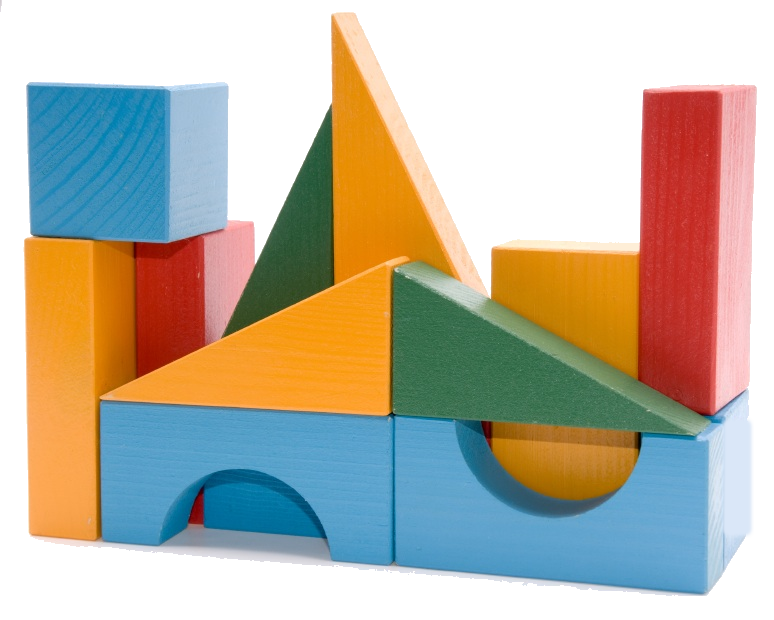 Identify existing LATs
Label each LAT
Identify technologiesused
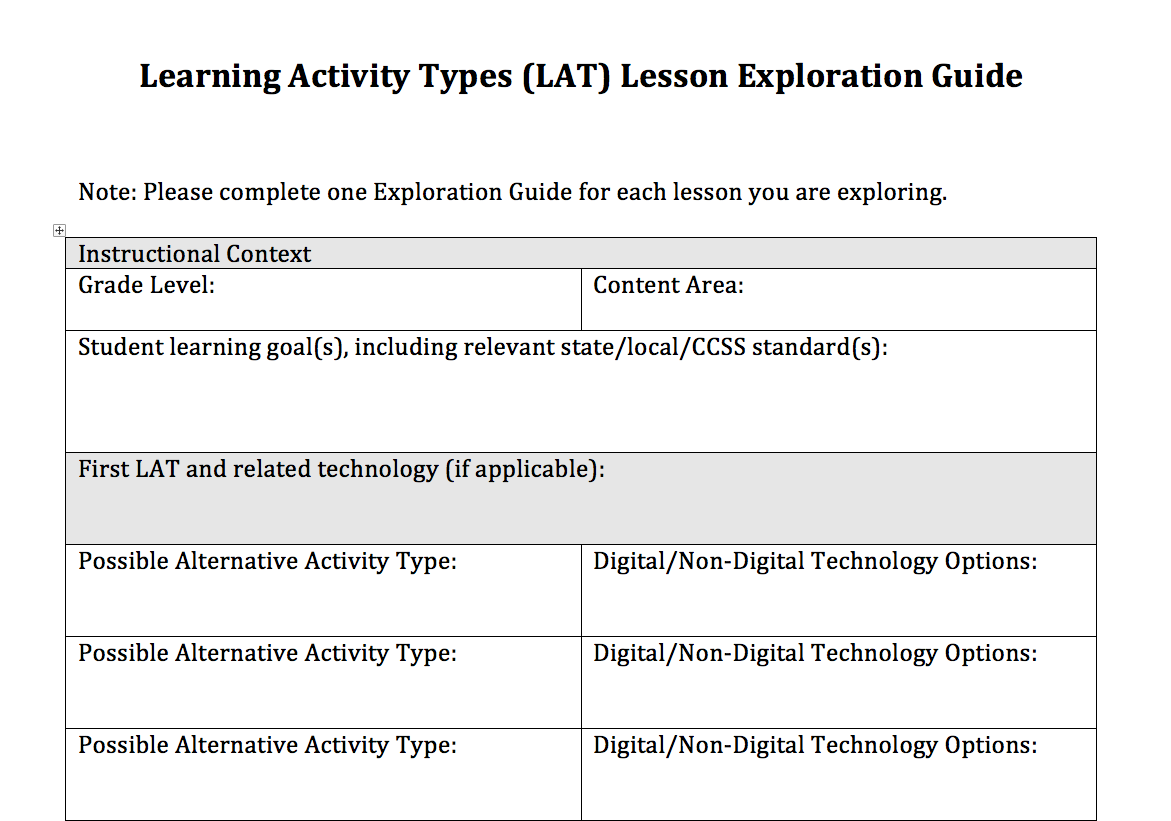 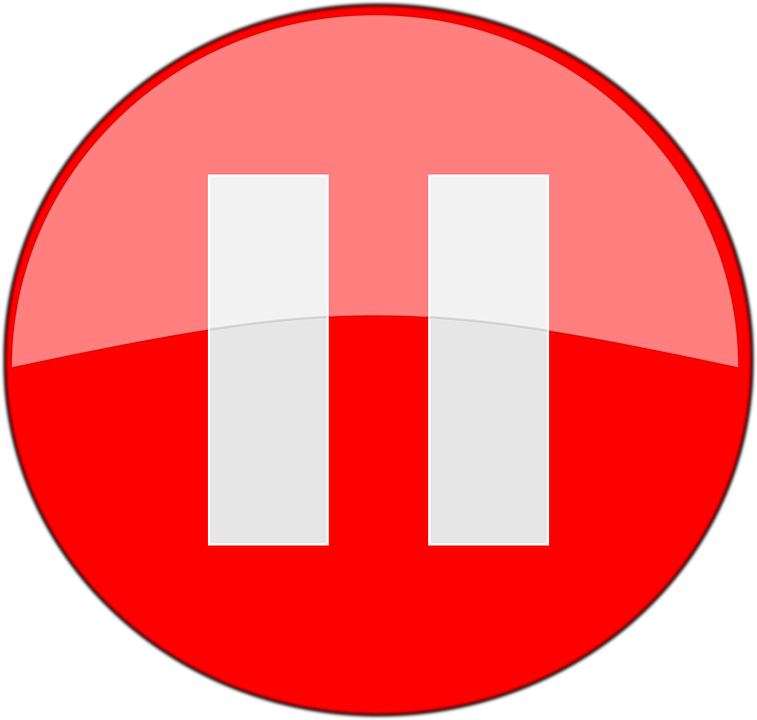